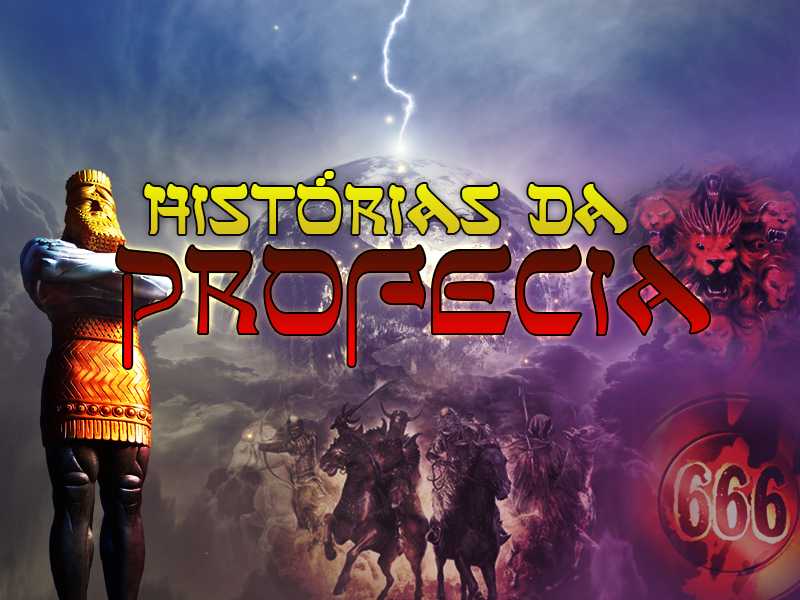 [Speaker Notes: www.4tons.com
Pr. Marcelo Augusto de Carvalho]
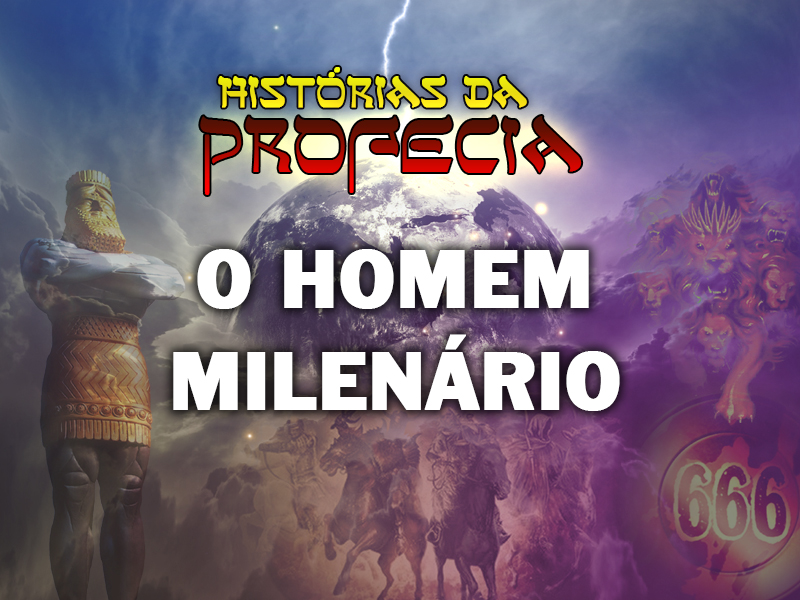 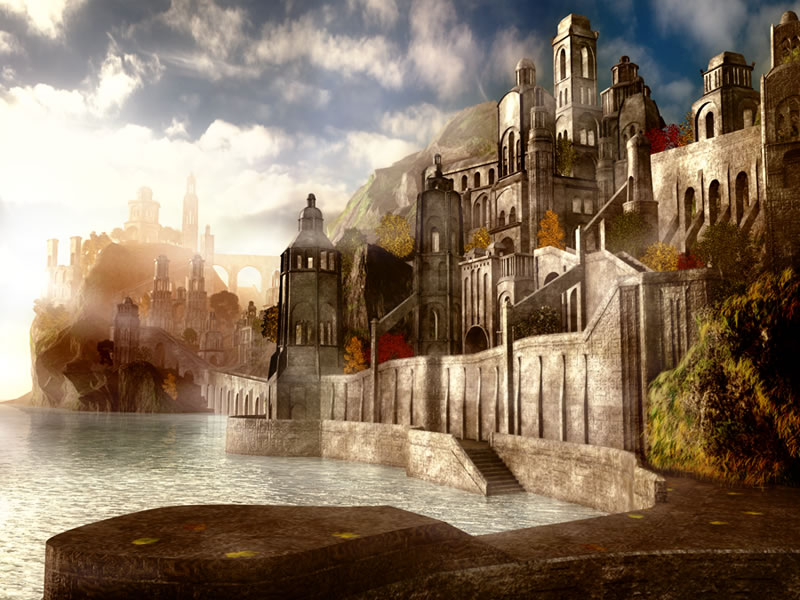 [Speaker Notes: O vasto reino de Babilônia era opulento e próspero]
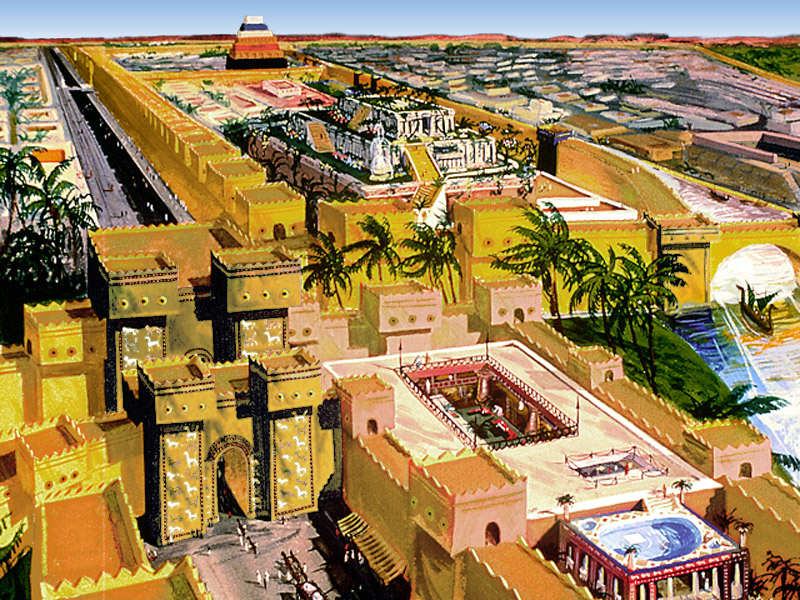 [Speaker Notes: Uma das cidades mais lindas e prósperas da antiguidade,]
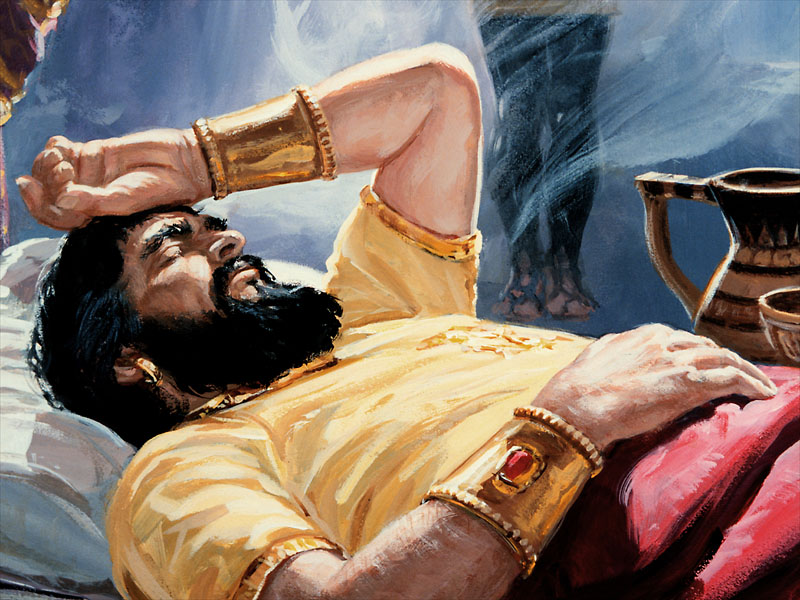 [Speaker Notes: Todavia, Nabucodonosor, o rei, revolvia-se em seu real leito. Quanto tempo duraria essa era dourada, perguntava-se o rei, e o que seria de seu magnífico império quando ele se fosse?]
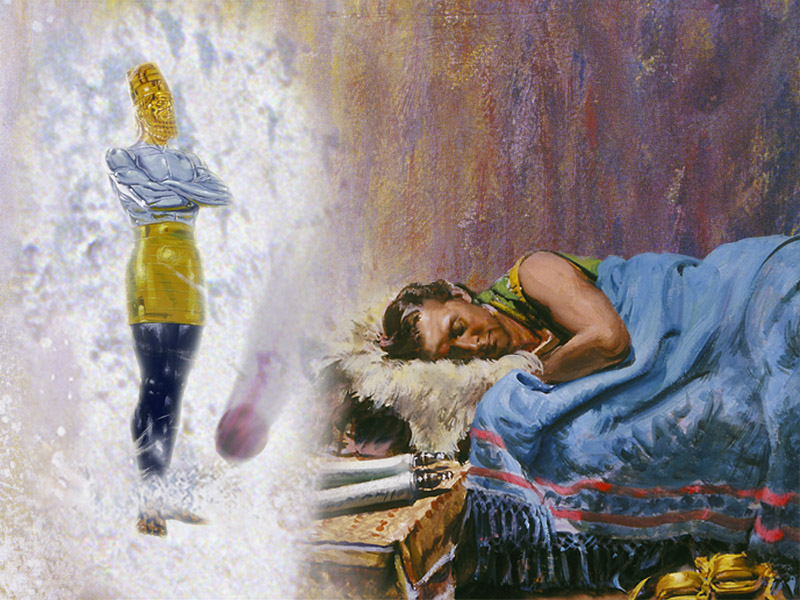 [Speaker Notes: Com essas perturbadoras perguntas em mente, o poderoso monarca vagueava e não podia dormir. Naquela noite, uma vívida imagem multimetálica de um homem flamejava em sua mente, com um panorama colorido completamente diferente de tudo quanto o rei já havia experimentado.]
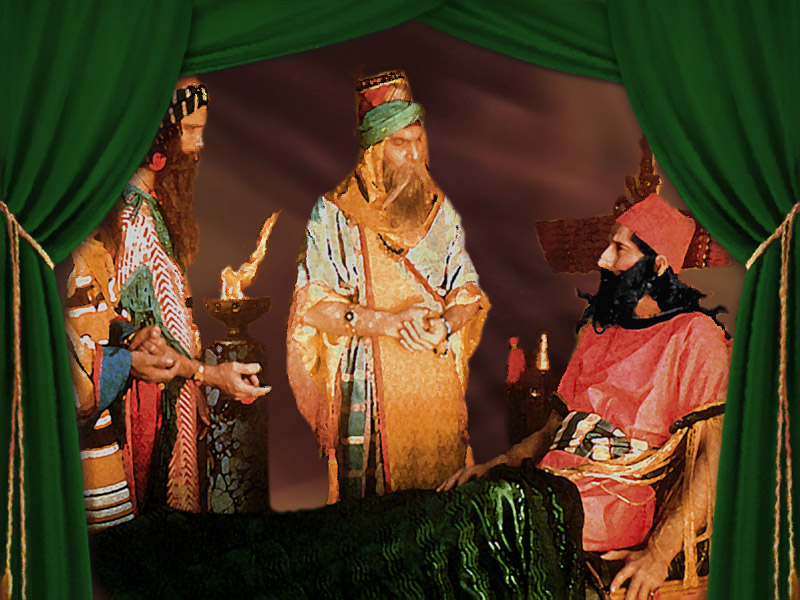 [Speaker Notes: Empurrando de lado suas cobertas bordadas, o rei pulou da cama e gritou para seus guarda-costas: "Chamem todos os mágicos e astrólogos para virem imediatamente. Preciso saber o significado desse sonho!" Os homens sábios da corte foram despertados e reunidos na presença do desnorteado soberano. "E este lhes disse: Tive um sonho que me perturba e quero saber o que significa." Daniel 2:3.]
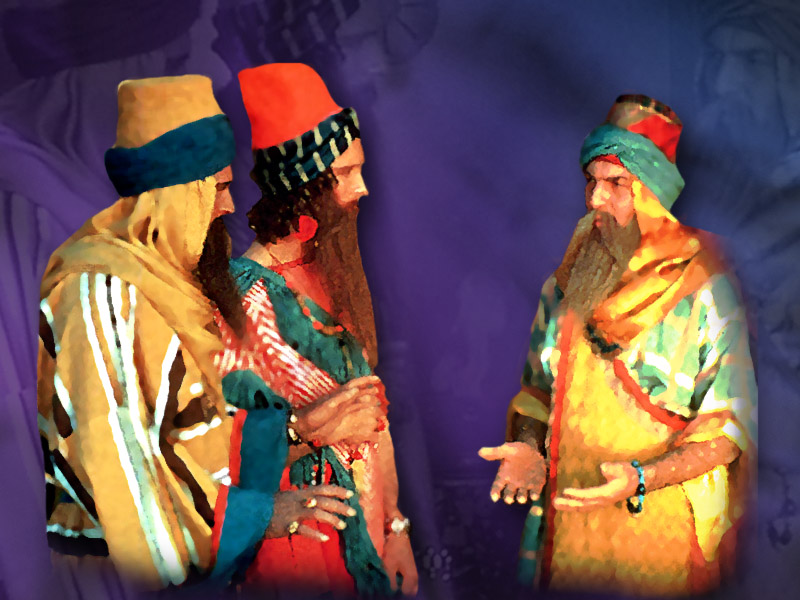 [Speaker Notes: Um desses falsos profetas presunçosamente respondeu: "Conta o sonho aos teus servos, e nós o interpretaremos." Mas, como ocorre costumeiramente com os sonhos, os detalhes haviam se tornado nebulosos na mente de Nabucodonosor. Esses homens haviam professado ter iluminação divina, mas o rei estava começando a duvidar de suas capacidades. Esse seria um teste perfeito para eles. "Esta é a minha decisão: se vocês não me disserem qual foi o meu sonho e não o interpretarem farei que vocês sejam cortados em pedaços e que as suas casas se tornem montes de entulho. Mas se me revelarem o sonho e o interpretarem eu lhes darei presentes, recompensas e grandes honrarias."]
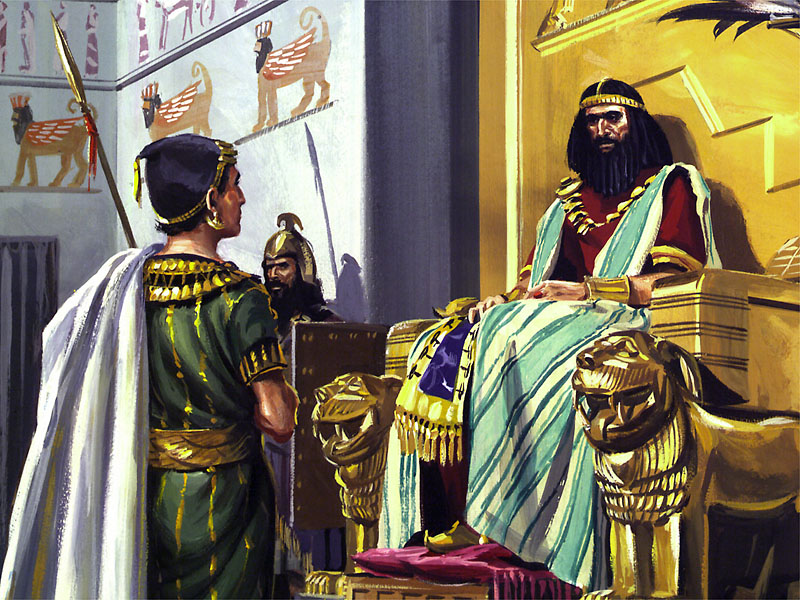 [Speaker Notes: Os mágicos e astrólogos não tinham escolha senão admitir que eram incapazes de explicar o sonho do rei sem primeiro ouvi-lo. Furioso com esses impostores, o rei ordenou que todos os sábios de Babilônia fossem presos e executados.]
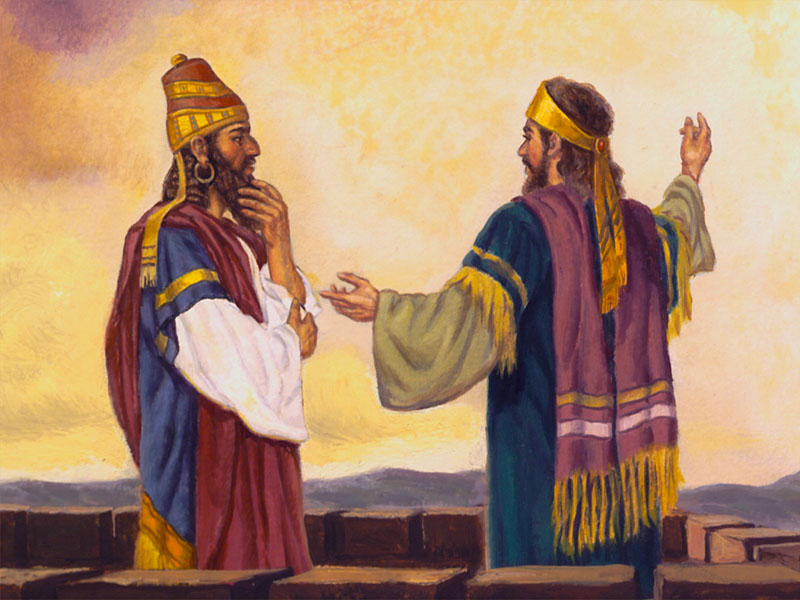 [Speaker Notes: Todavia, o Senhor ainda tinha uma pessoa em Babilônia que poderia explicar o sonho do colossal Homem Milenário.]
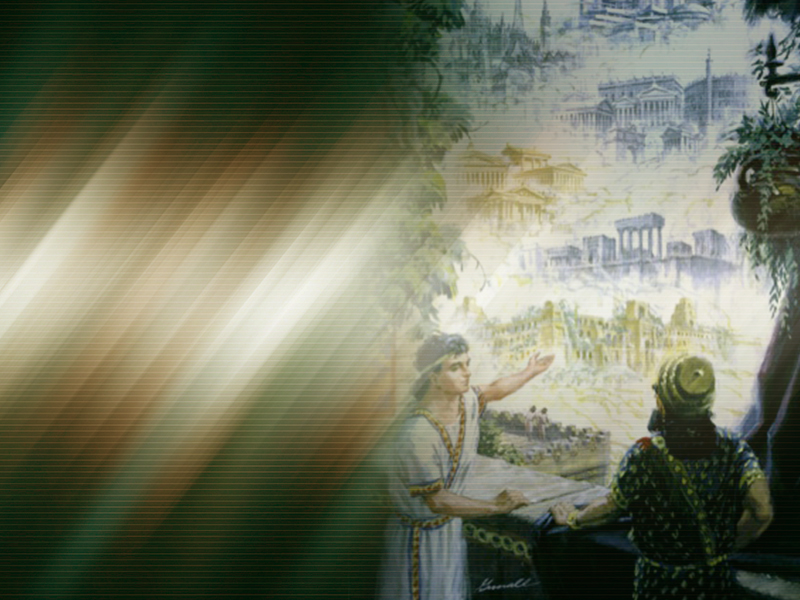 Por que Deus deu esse sonho ao rei babilônio?
“Mas há um Deus no Céu, o qual revela os mistérios, pois fez saber ao rei Nabucodonosor o que há de ser nos últimos dias.”

Daniel 2:28
[Speaker Notes: Por que Deus deu esse sonho ao rei babilônio? Nesse sonho sobre uma imagem composta de múltiplos minerais, Deus esboçou para todos os milênios futuros o surgimento e a queda de impérios que teriam ligação direta com Seu povo.]
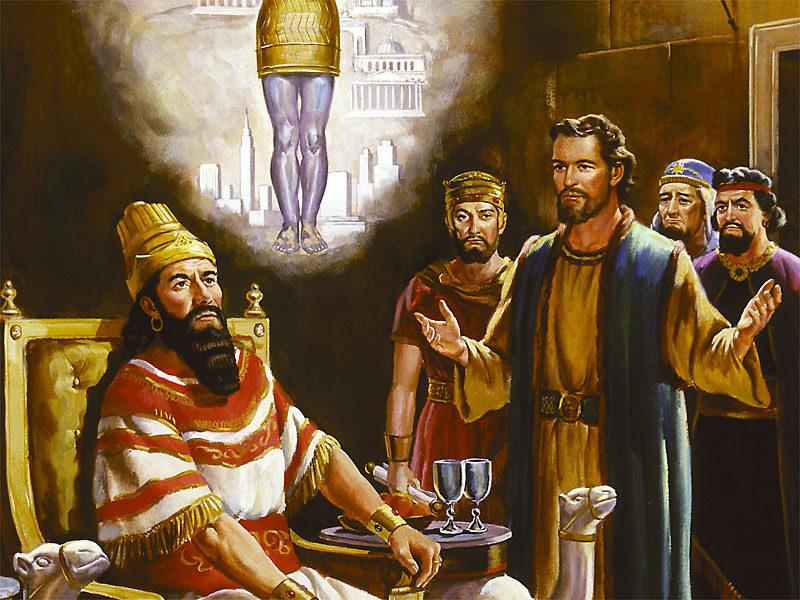 [Speaker Notes: Quando os conselheiros do rei falharam em revelar e interpretar o sonho, o que Nabucodonosor ordenou? Os astrólogos e mágicos professavam ter poder sobrenatural, mas quando não puderam revelar o sonho ao rei, mostraram ser impostores e inúteis. Se o rei houvesse se lembrado do sonho, eles simplesmente teriam forjado uma interpretação falsa]
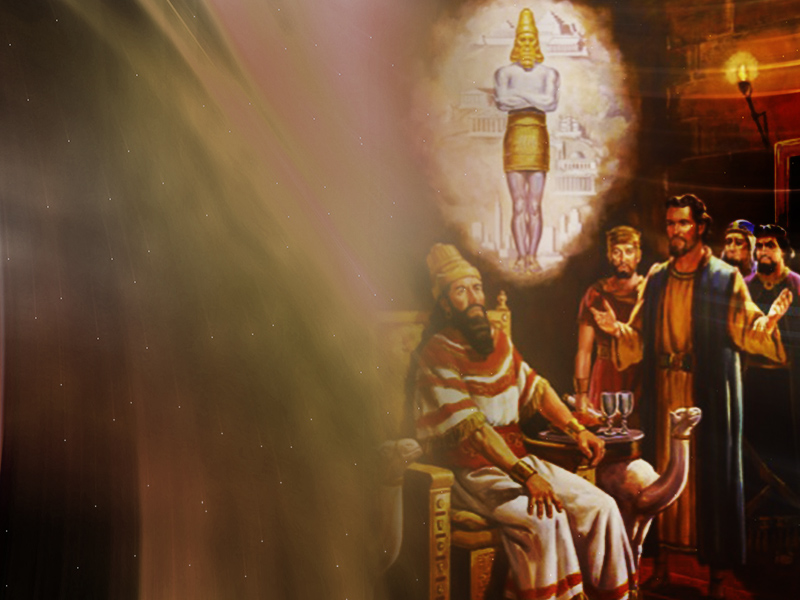 “Então o rei... ordenou que matassem a todos os sábios de Babilônia.”

Daniel 2:12
[Speaker Notes: Em sua ira, Nabucodonosor ordenou que todos os homens sábios fossem mortos, mesmo aqueles que não estavam presentes naquele momento. Entre os ausentes do primeiro encontro com o rei estava um cativo temente a Deus por nome Daniel, que havia sido treinado para o serviço do rei.]
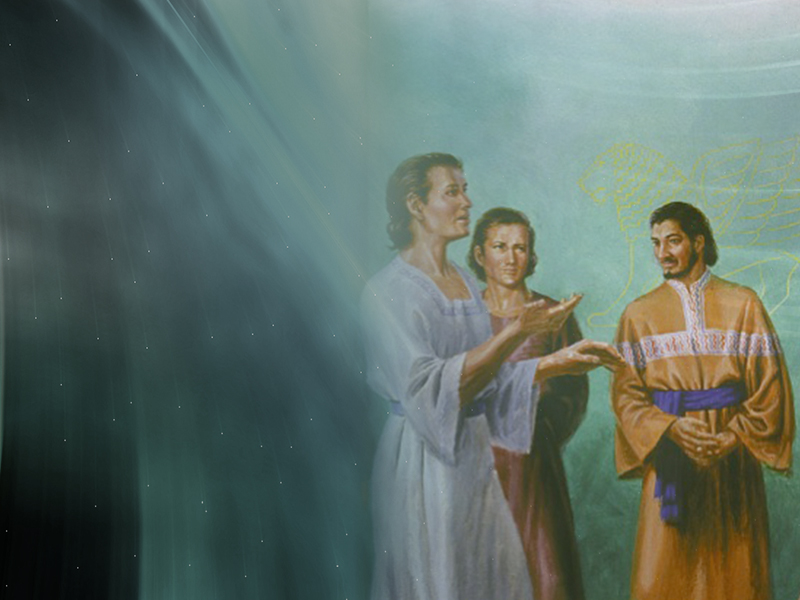 “Então Daniel foi para casa e fez saber o caso a Hananias, Misael e Azarias, seus companheiros, para que pedissem misericórdia ao Deus do céu sobre este mistério.”

Daniel 2:17 e 18
[Speaker Notes: Quando Daniel soube do decreto de morte, o que ele pediu ao rei e o que disse a seus amigos?  Daniel solicitou um pouco de tempo a Nabucodosonor e prometeu que revelaria ao rei o sonho e seu significado. O rei, que ainda estava desesperado para saber a significação daquela visão, concordou com o pedido de Daniel. Então ele e seus amigos apelaram para a única Fonte que poderia revelar o sonho do rei. Eles oraram ao Deus do céu.]
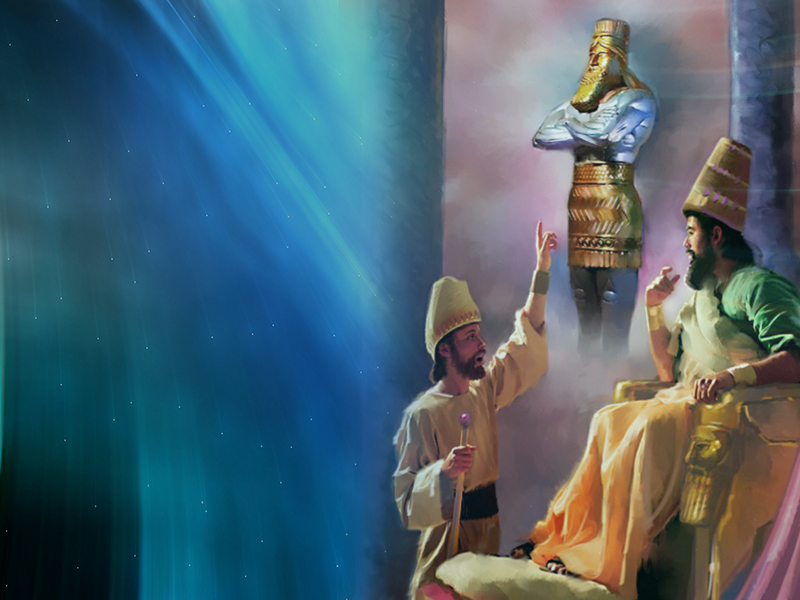 Que dois objetos Daniel disse ter o rei visto em seu sonho?
“Tu, ó rei, estavas vendo, e eis aqui uma grande estátua; esta, que era imensa e de extraordinário esplendor, estava em pé diante de ti; e a sua aparência era teeeível .”
Daniel 2:31
[Speaker Notes: 4. Que dois objetos Daniel disse ter o rei visto em seu sonho?]
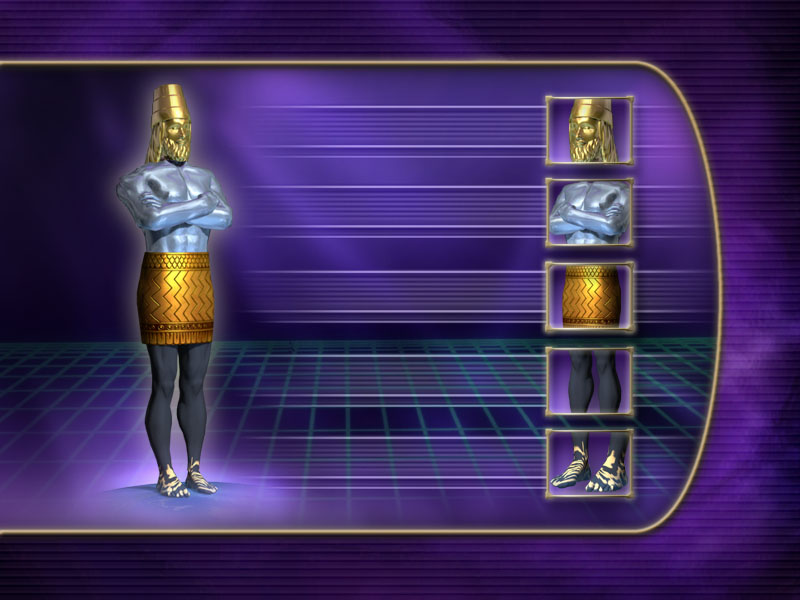 a cabeça era de ouro
o peito e os braços eram de prata
o ventre e as coxas eram de cobre
as pernas eram de ferro.
os pés de ferro e barro.
[Speaker Notes: A primeira coisa que o rei viu foi uma grande imagem feita dos seguintes elementos:
a cabeça era de ouro.
o peito e os braços eram de prata.
o ventre e as coxas eram de cobre.
as pernas eram de ferro.
os pés de ferro e barro.]
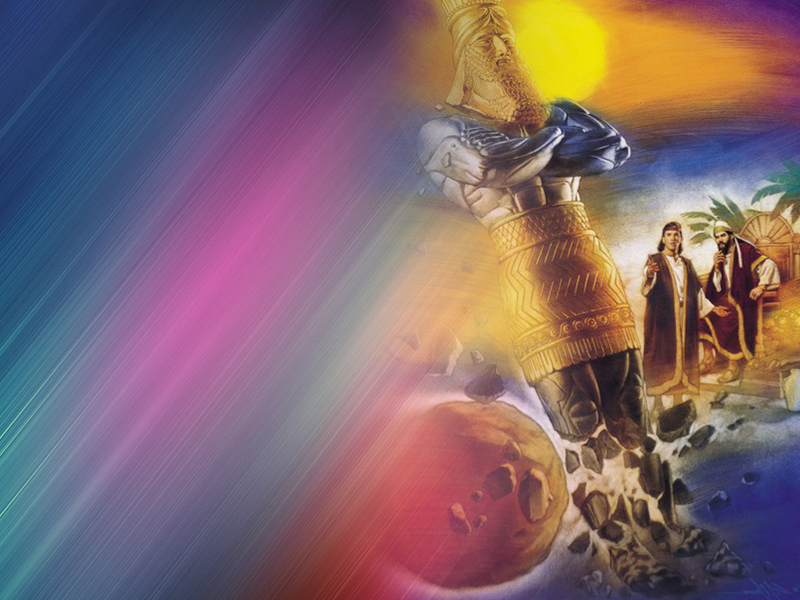 “Quando estavas olhando, uma pedra foi cortada sem auxílio de mãos.”

Daniel 2:34
[Speaker Notes: Em seguida, o rei viu uma pedra que havia sido cortada sem o auxílio de mãos humanas. Neste ponto, o rei Nabucodonosor estava, sem dúvida, assentado em seu trono e fascinado com o que ouvira. Daniel havia referido o sonho precisamente como Deus lhe havia dado. Agora o rei esperava ansiosamente saber o que o sonho significava. Daniel prosseguiu expondo a interpretação, conforme o Senhor lhe mostrara, e nós faríamos bem em tomá-la justamente como Ele a revelou. O único e seguro caminho para a interpretação da Bíblia e da profecia é permitir que as Escrituras expliquem-se a si mesmas.]
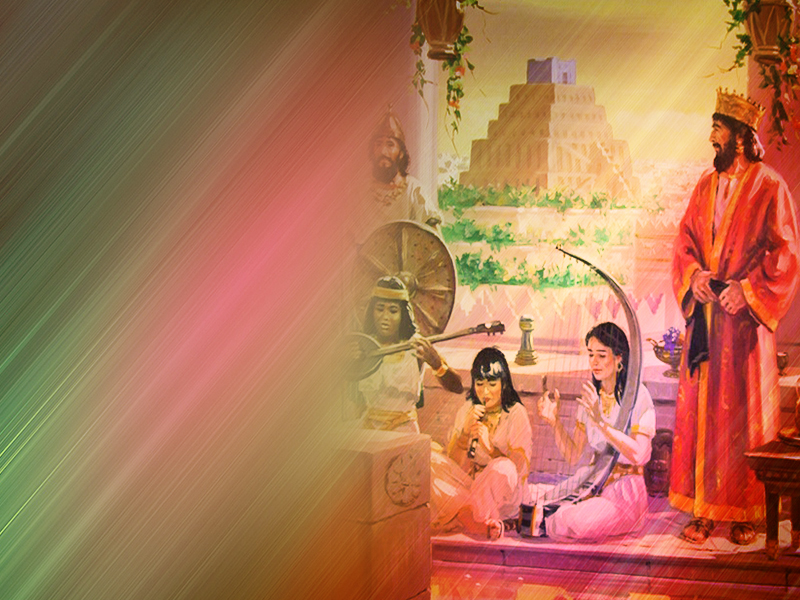 O que representa a cabeça de ouro?
“Tu és a cabeça de ouro.” 
Daniel 2:38
[Speaker Notes: 5. O que representa a cabeça de ouro? O rei era considerado como o cabeça do Estado.]
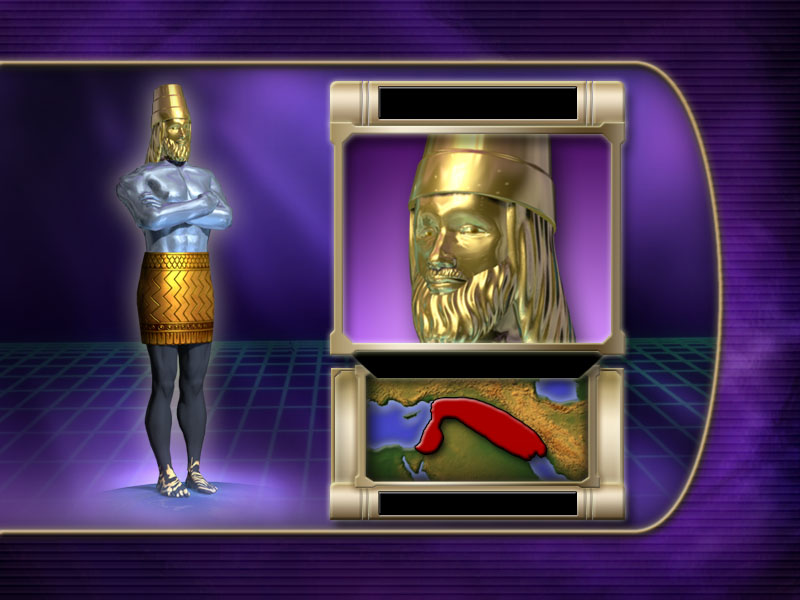 Babilônia
605-539 A.C
[Speaker Notes: Eis por que Nabucodonosor representava Babilônia, o império que dá início à profecia.]
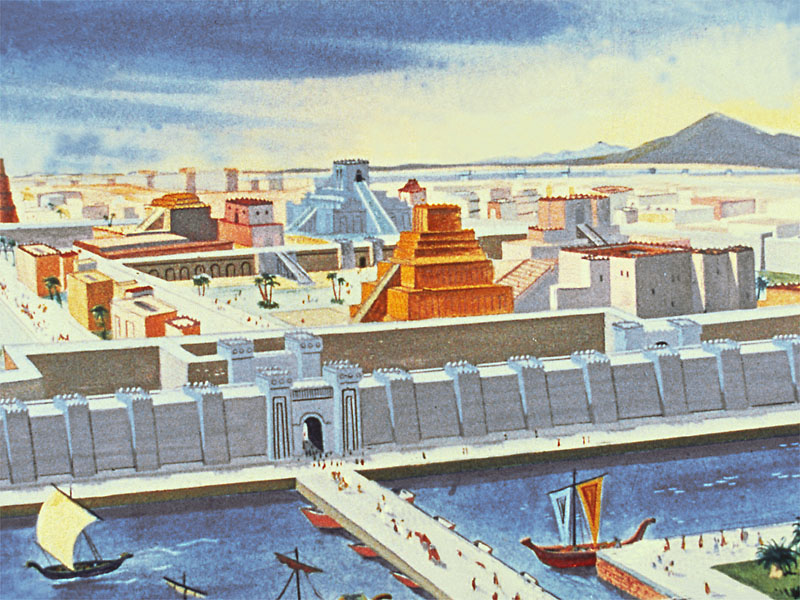 [Speaker Notes: A nação neobabilônica governou o mundo de 612 a 539 a.C., como um dos mais poderosos impérios da antiguidade, aquele que poderia ser muito bem representado por  uma cabeça de ouro. Note que a profecia começa no tempo de Daniel.]
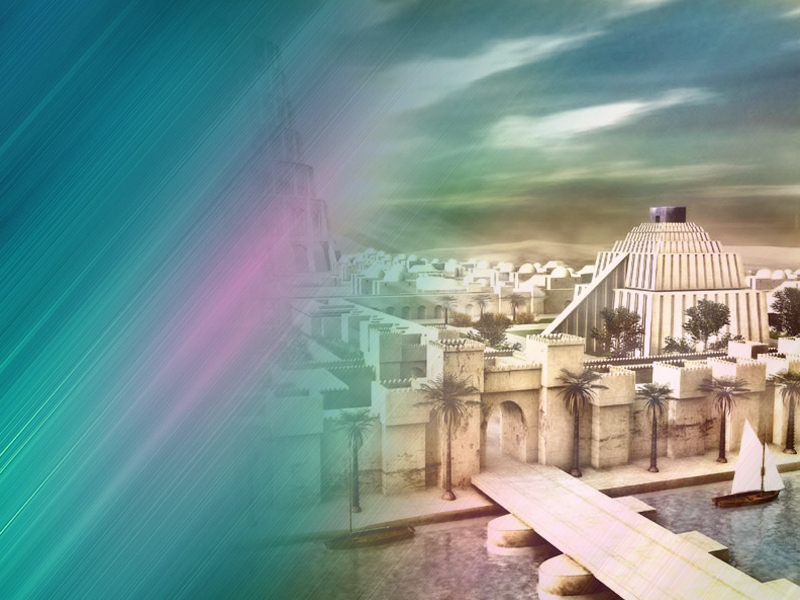 Babilônia haveria de durar para sempre?
“Depois de ti se levantará outro reino, inferior ao teu.”

Daniel 2:39
[Speaker Notes: A supremacia de Babilônia não aconteceria para sempre. Reinos sucessivos, inferiores a Babilônia, governariam cada um por sua vez]
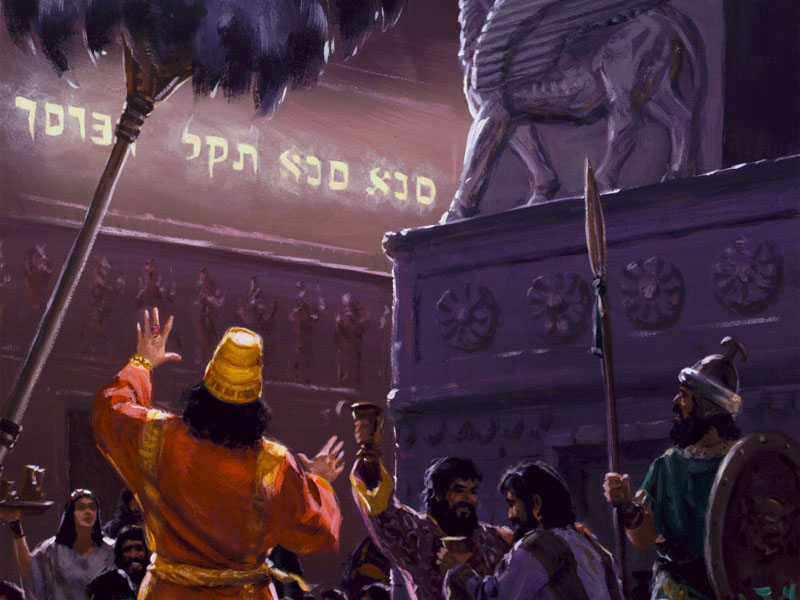 [Speaker Notes: Na noite em que o rei Belssazar fez um banquete para mil convidados, uma mão misteriosa decretou o fim de Babilônia.]
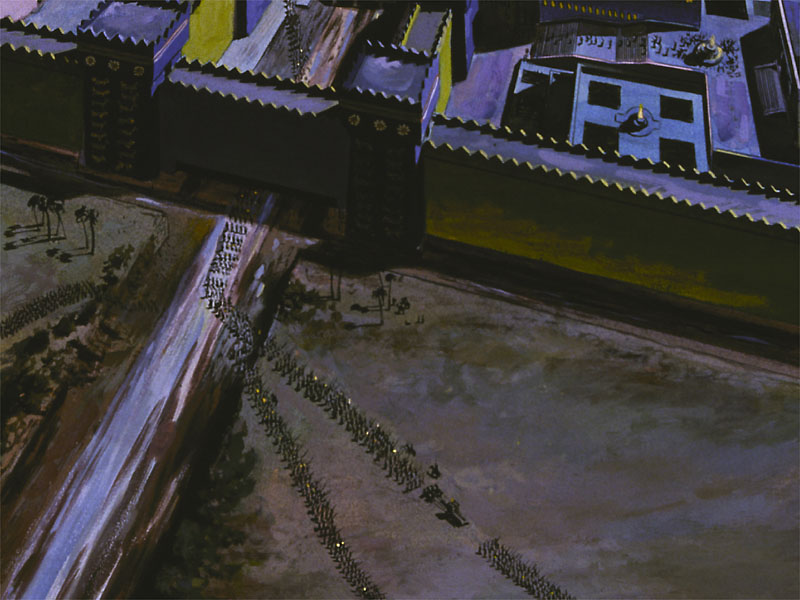 [Speaker Notes: Liderada por Ciro, em 539 a.C., o império medo-persa conquistou Babilônia e a reduziu a ruínas. Os medos e os persas foram o poder governante do mundo de 539 a 331 a.C. Durante o seu reinado, todos os impostos tinham de ser pagos em prata.]
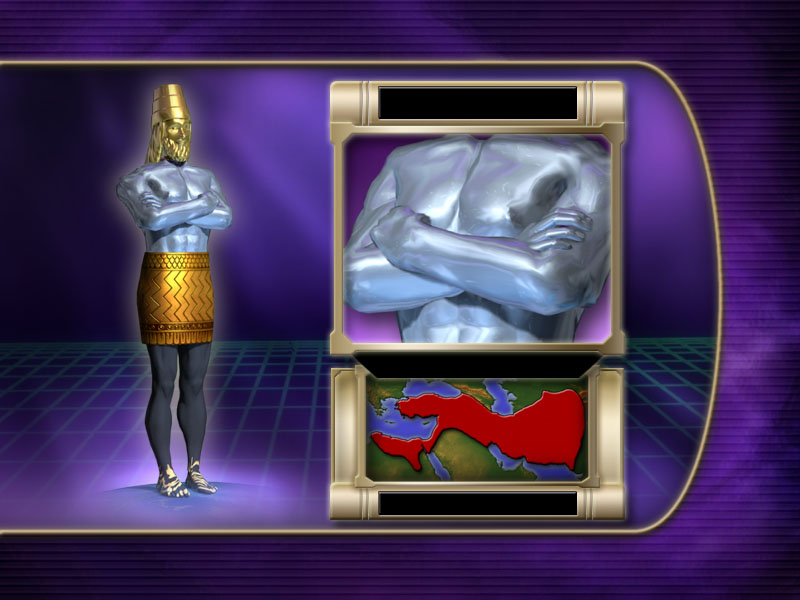 [Speaker Notes: Assim como a prata é inferior ao ouro, da mesma forma o reino que se seguiu à Babilônia teve pujança menor que a dela.]
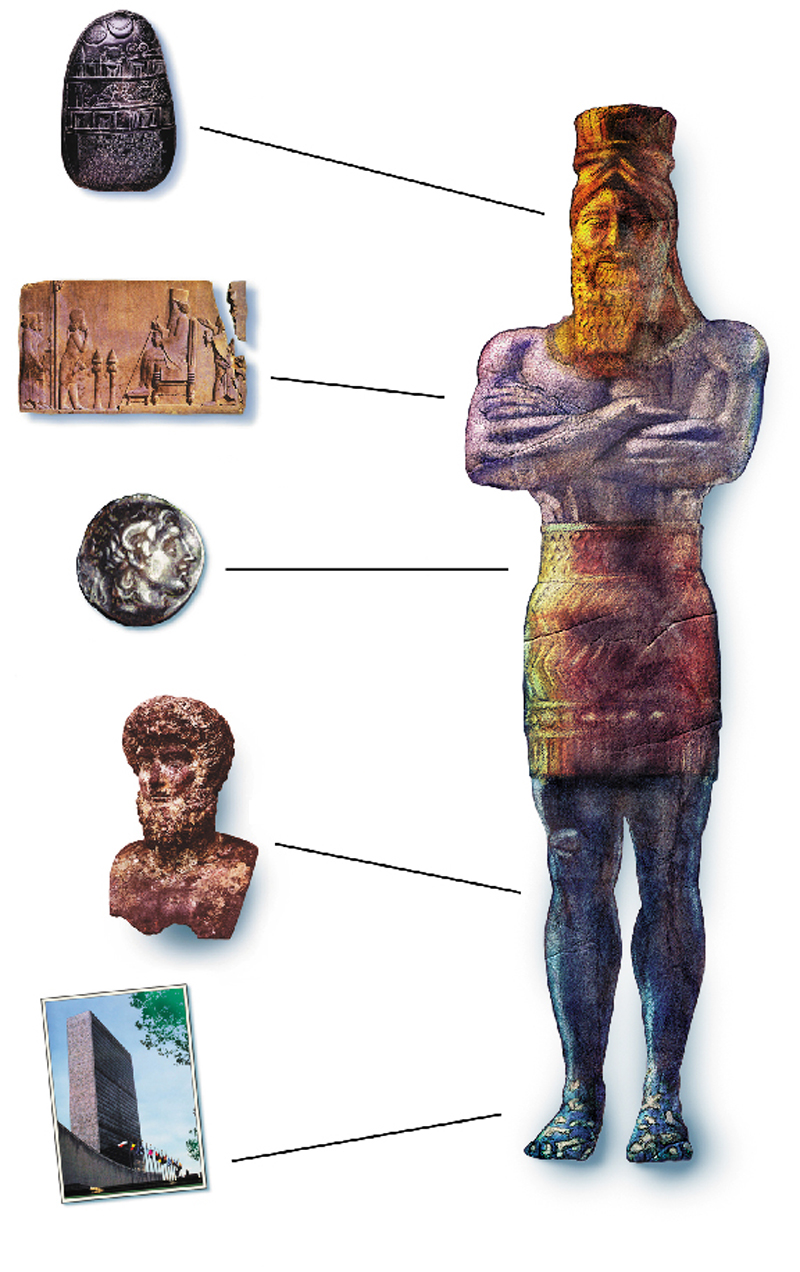 Que metal representa o reino que veio após a Medo-Pérsia?
“E um terceiro reino, de bronze, o qual terá domínio sobre toda a terra.”
Daniel 2:39
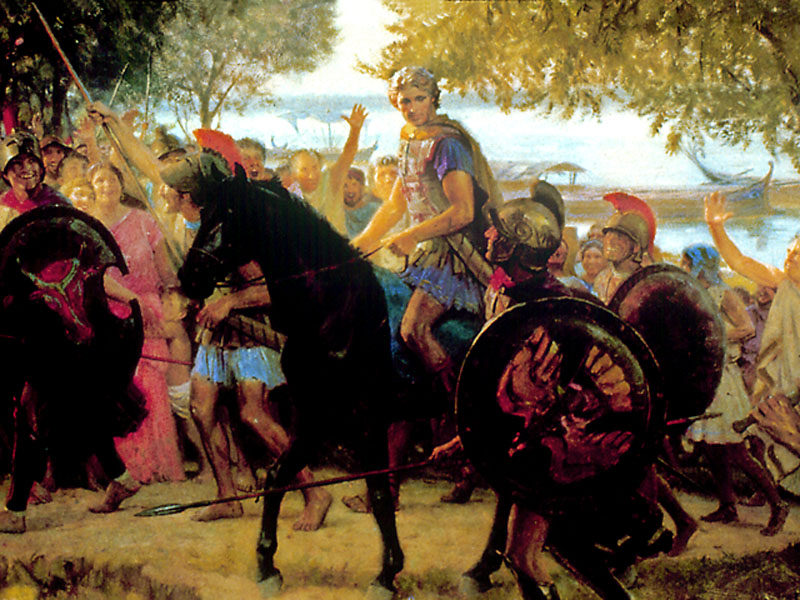 [Speaker Notes: O reino grego de bronze chegou ao poder quando Alexandre, o Grande, conquistou os medos e persas na batalha de Arbela, em 331 a.C.; a Grécia permaneceu no poder até cerca de 168 a.C.]
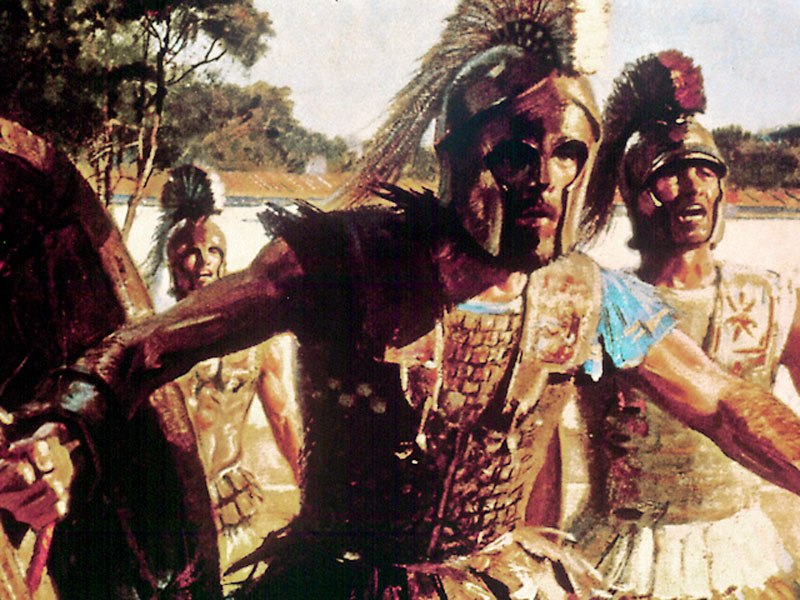 [Speaker Notes: Os soldados gregos eram chamados de os "casacos de bronze" porquanto suas armaduras eram confeccionadas todas em bronze.]
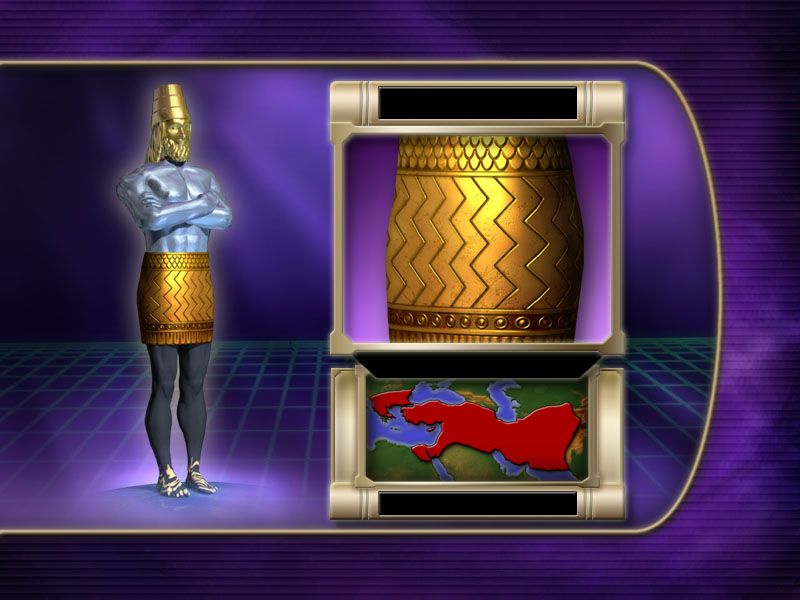 [Speaker Notes: Observe como cada mineral retratado na imagem é de menor valor, porém, mais resistente do que os metais precedentes.]
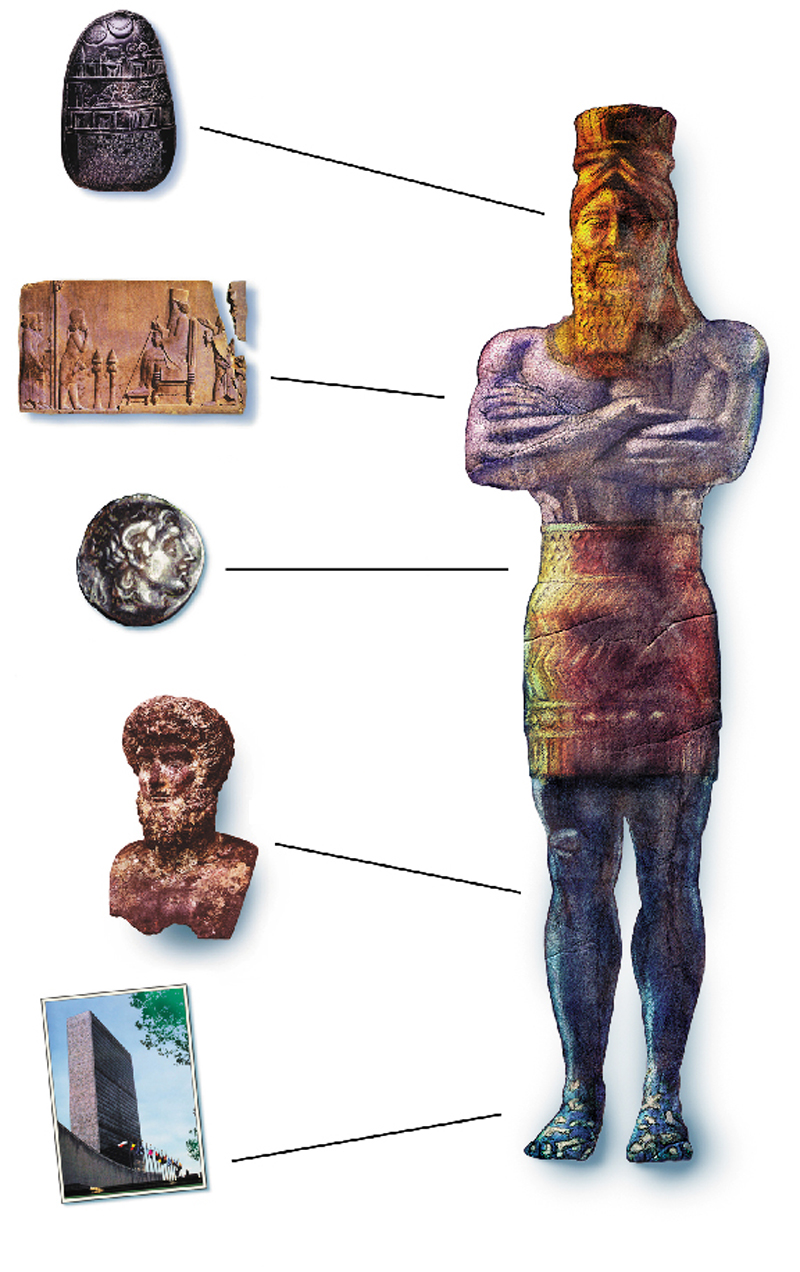 Que metal representa o quarto reino?
“O quarto reino será forte como o ferro.”
Daniel 2:40
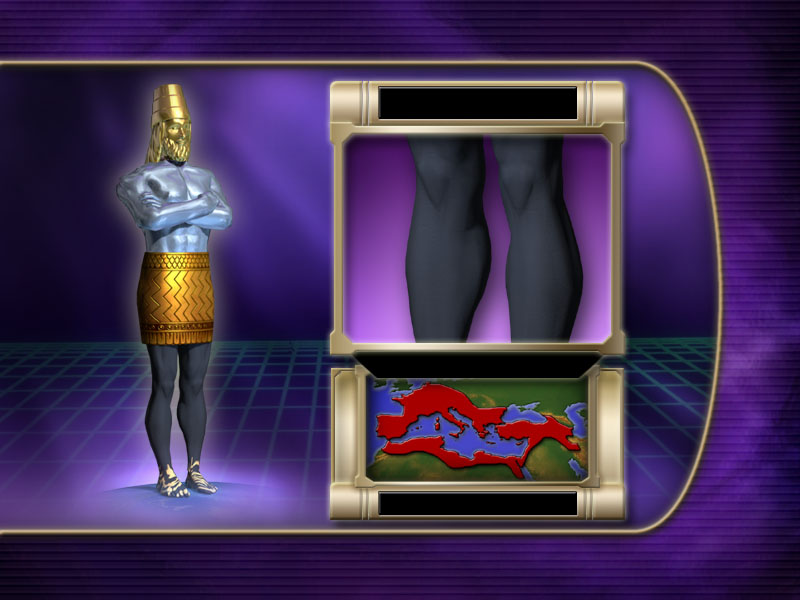 [Speaker Notes: O Quarto império representado pelas pernas de ferro é Roma.]
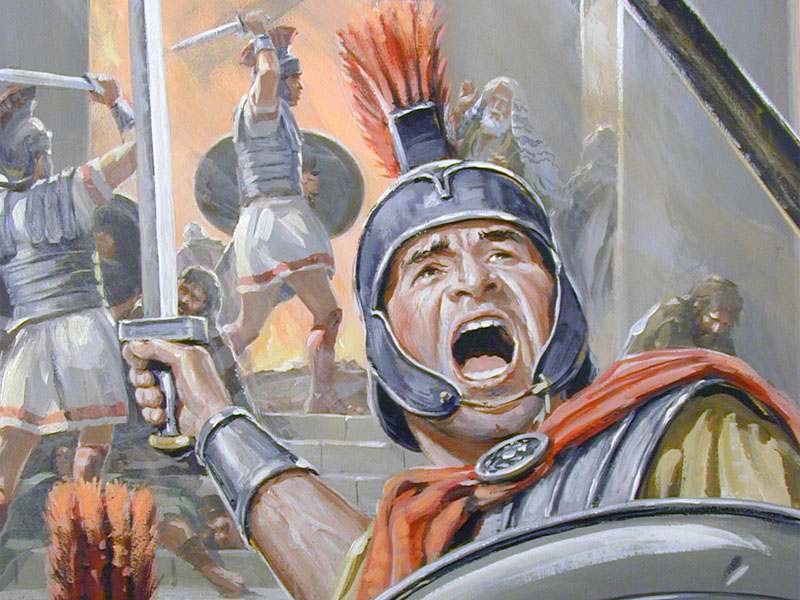 [Speaker Notes: A férrea monarquia romana venceu os gregos em 168 a.C., e desfrutou a supremacia mundial até que Roma foi capturada pelos ostrogodos em 476 d.C]
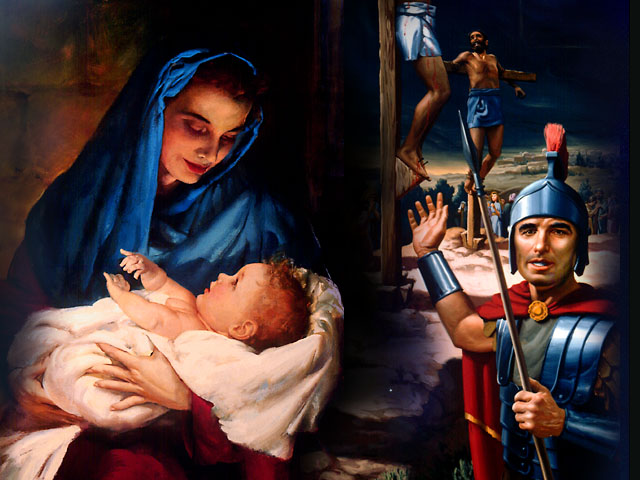 [Speaker Notes: Roma foi o reino que dominava o mundo quando Jesus Cristo nasceu e morreu]
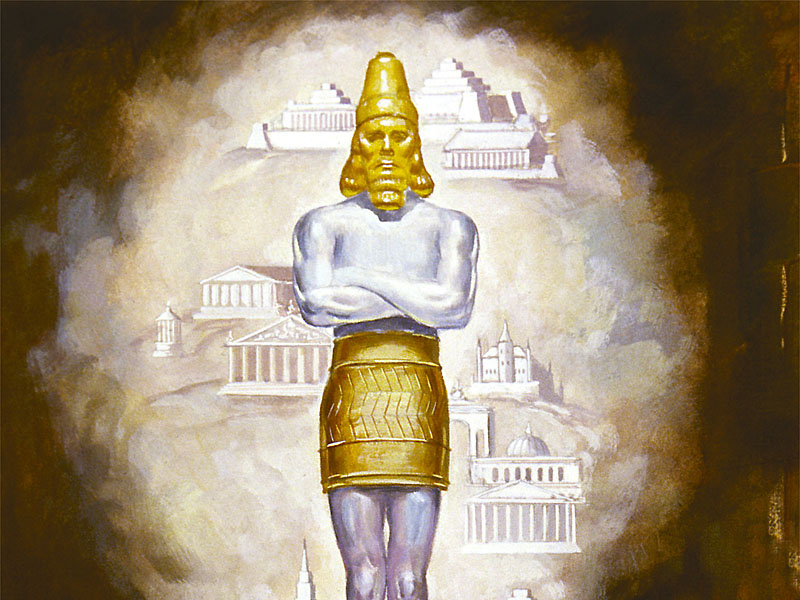 [Speaker Notes: Perceba como Daniel predisse um milênio de história mundial com precisão infalível. O surgimento e o declínio desses quatro impérios mundiais —Babilônia, Medo-Pérsia, Grécia e Roma — estão claramente preditos na Bíblia e provados nos livros de história.]
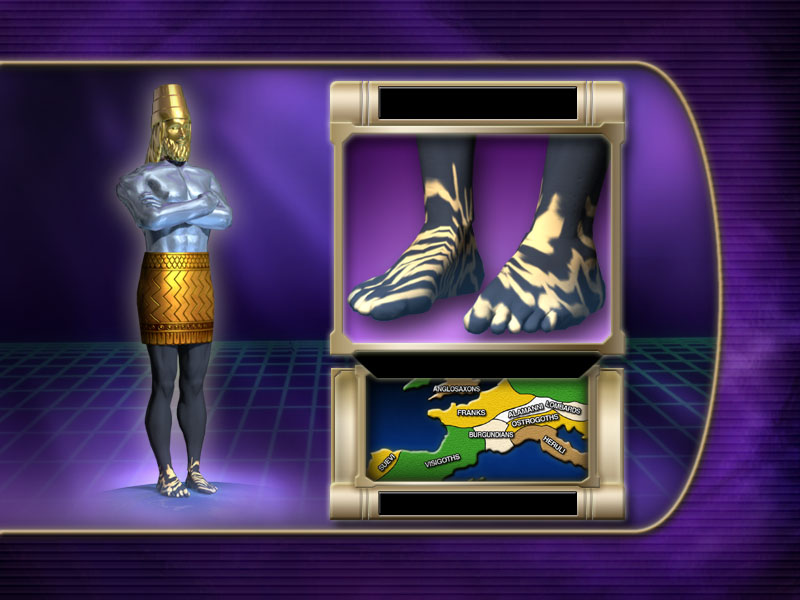 [Speaker Notes: O que aconteceu após a queda do império romano?
 
Daniel 2:41 e 42.]
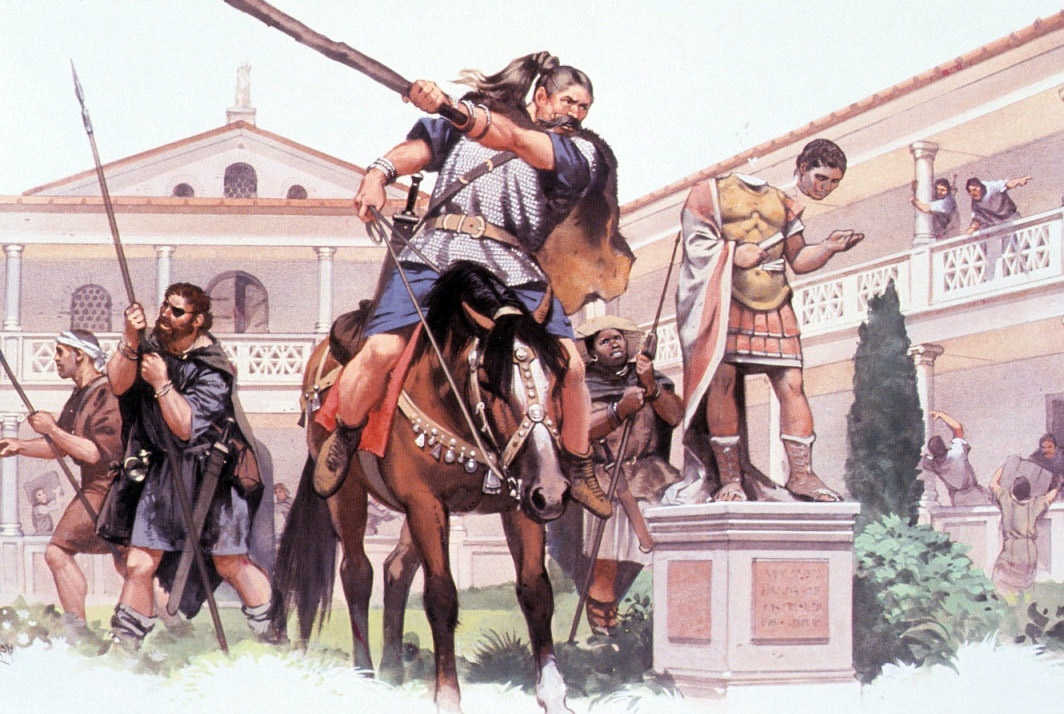 [Speaker Notes: Quando o império romano começou a se esfacelar, em 476 d.C., ele não foi conquistado por outro poder mundial. Em lugar disso, tribos bárbaras invadiram o império e o dividiram, justamente como profetizado por Daniel. Dez dessas tribos se tornaram a Europa moderna.]
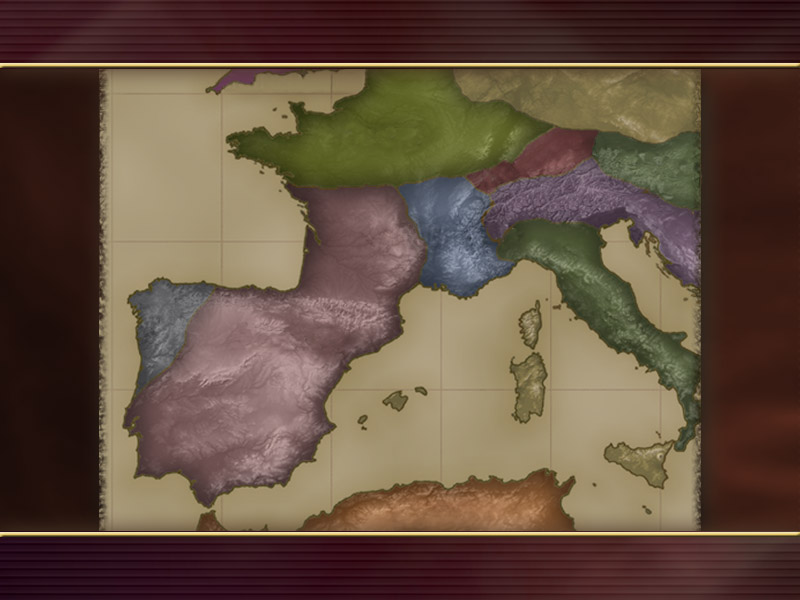 Anglosaxões
Francos
Lombardos
Alamanos
Ostrogodos
Burgundos
Suevos
Hérulos
Visigodos
Vandalos
[Speaker Notes: Elas são conhecidas como: ostrogodos, visigodos, francos, vândalos, alamanos, suevos, anglo-saxões, hérulos, lombardos e burgundos. Sete delas anda existem na Europa. Por exemplo, os anglo-saxões tornaram-se os ingleses, os francos se transformaram nos franceses, os alamanos nos alemães, e os lombardos nos italianos.]
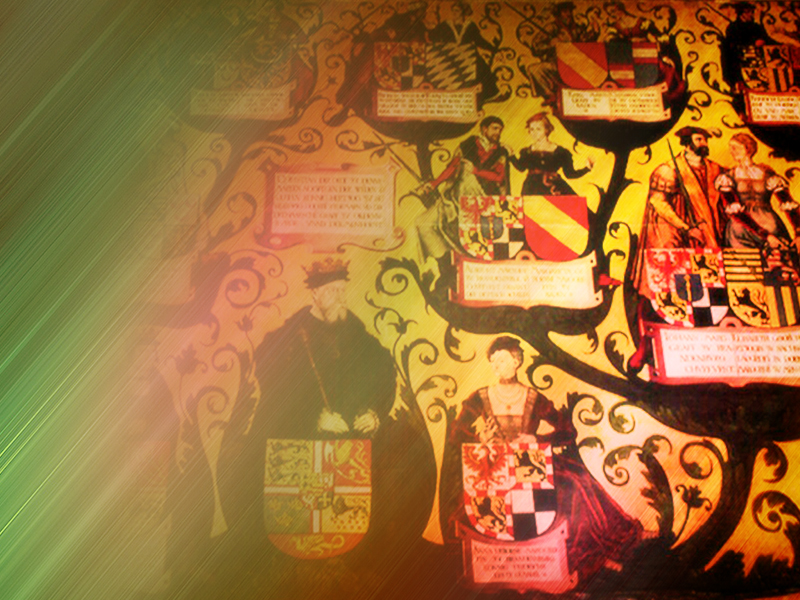 Esses dez reinos conseguiriam unir-se, porventura?
“Misturar-se-ão mediante casamento,  mas não se ligarão um ao outro, assim como o ferro não se mistura com o barro.” 
Daniel 2:43
[Speaker Notes: Esses dez reinos conseguiriam unir-se, porventura?  Mediante casamentos, alianças e tratados, os homens inutilmente tentaram unir o continente europeu.]
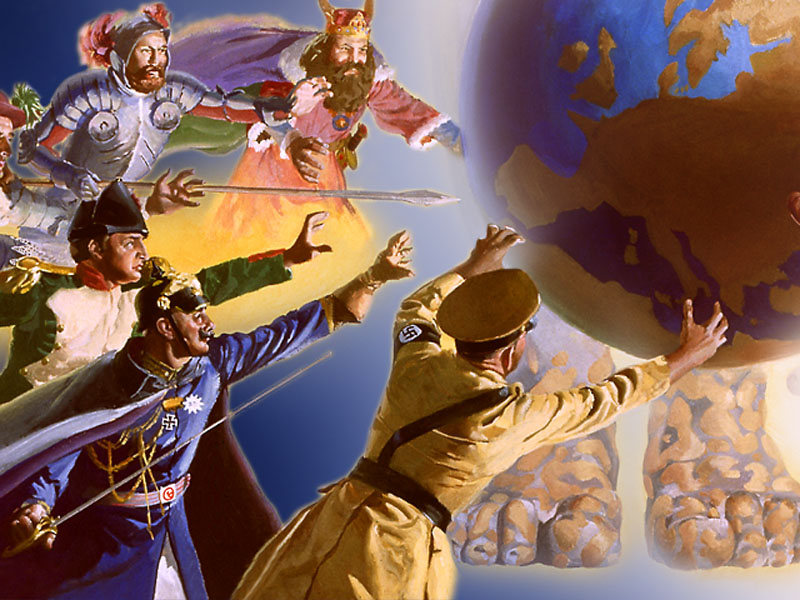 [Speaker Notes: Através da história, líderes como Carlos Magno, Napoleão, Kaiser Guilherme da Alemanha, Mussolini e Hitler, se empenharam em construir um novo império europeu. Mas as palavras da Escritura detiveram toda suposta pretensão de um novo governo mundial]
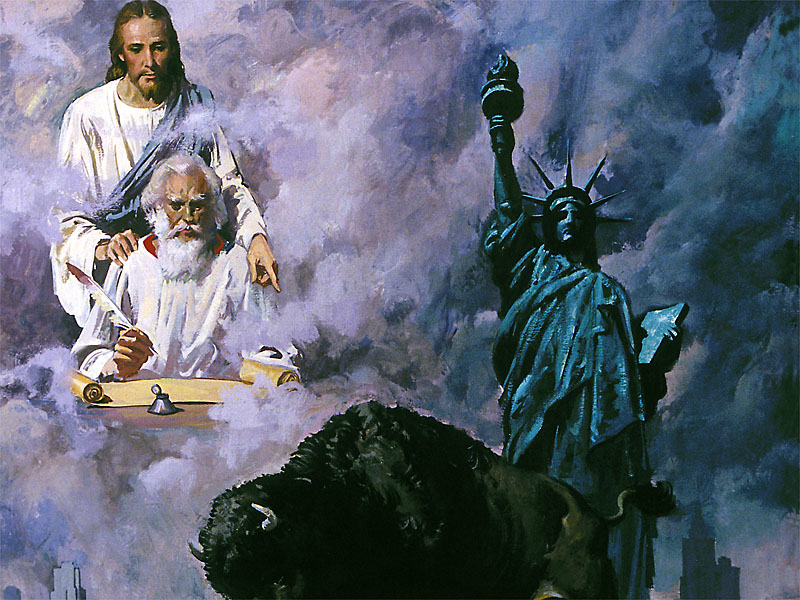 [Speaker Notes: Apocalipse 13 nos diz que haverá outra tentativa de estabelecer uma religião universal, mas a profecia de Daniel claramente afirma que o mundo permanecerá politicamente dividido pelo resto da história terrena.]
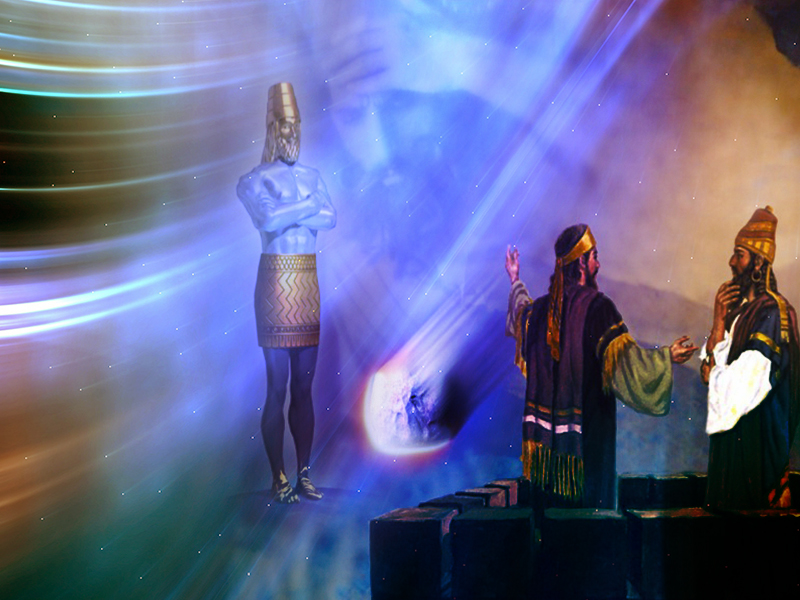 Quem estabelecerá o reino final?
“Mas nos dias destes reis, o Deus do céu suscitará um reino que não será jamais destruído.”
Daniel 2:44
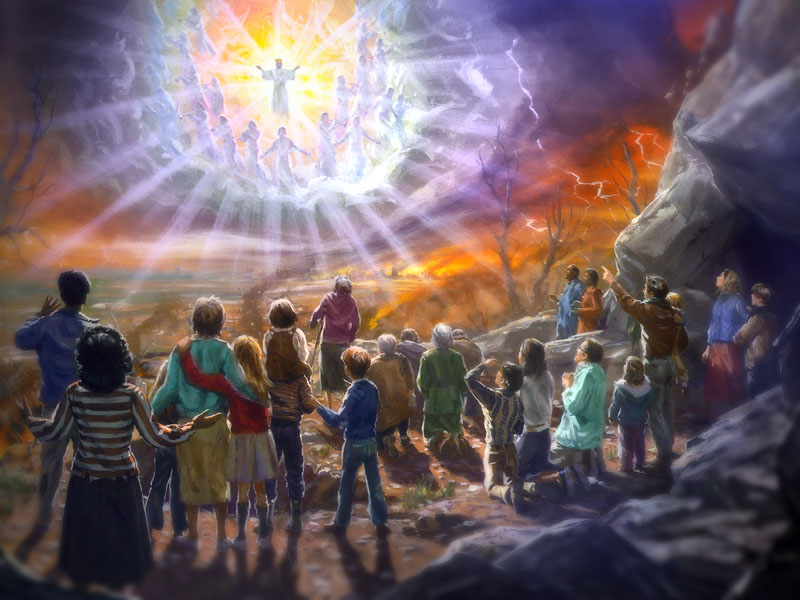 [Speaker Notes: O próximo grande reino universal será o reino do céu, o qual é descrito em Mateus 25:31-34.]
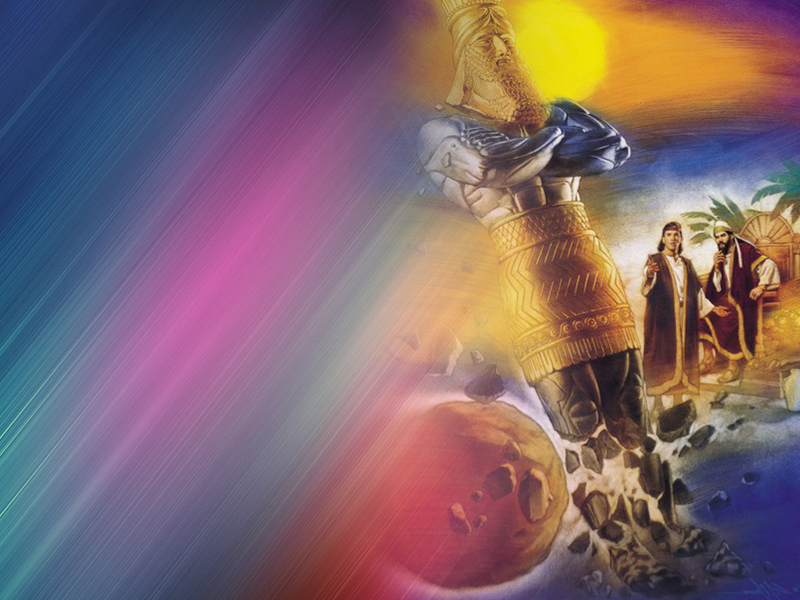 “Disse o rei a Daniel e disse: Certamente, o vosso Deus é o Deus dos deuses, e o Senhor dos reis, e o revelador dos mistérios.”

Daniel 2:47
[Speaker Notes: Depois de ouvir a evidente interpretação do sonho por Daniel, o que o rei Nabucodonosor disse sobre Deus?]
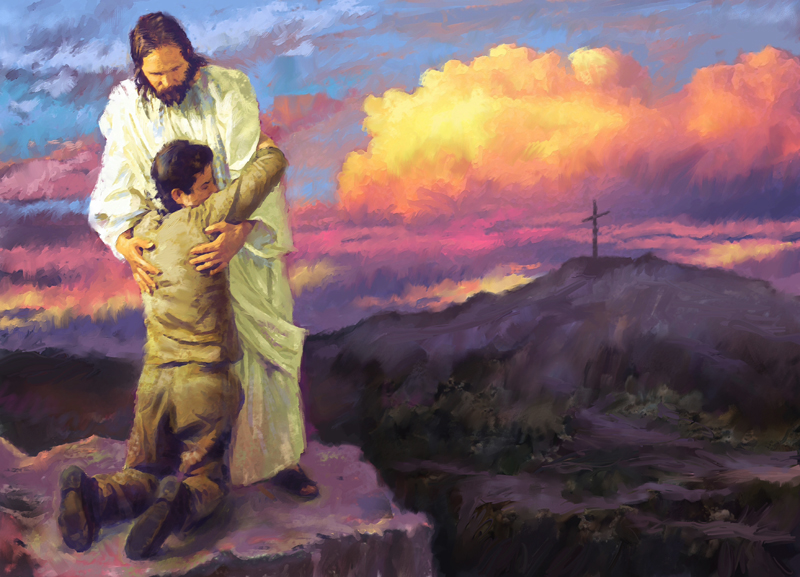 [Speaker Notes: Reconhecendo que Deus tem pleno domínio dos acontecimentos desta Terra, está você disposto a permitir tenha Ele pleno controle de sua vida?]